÷ 4
÷ 3
÷ 4
÷ 3
X 5
X 8
X 5
X 8
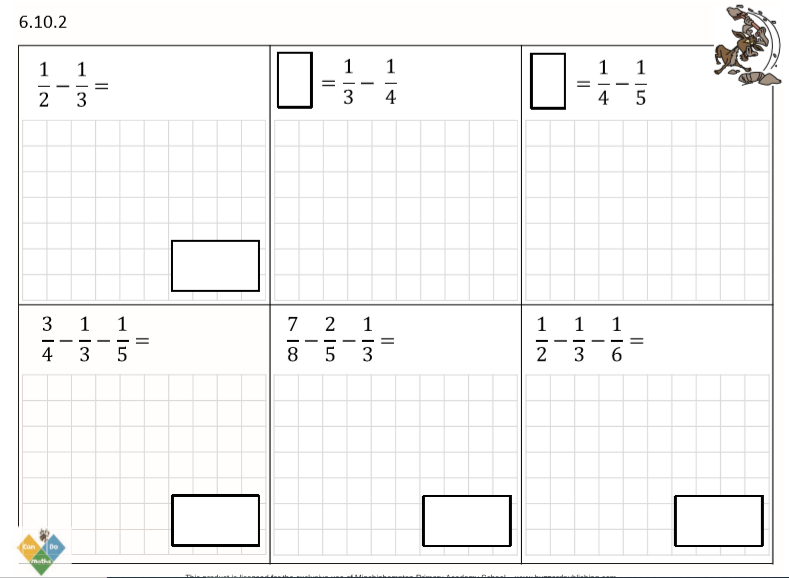 DO IT!
TWIST IT!
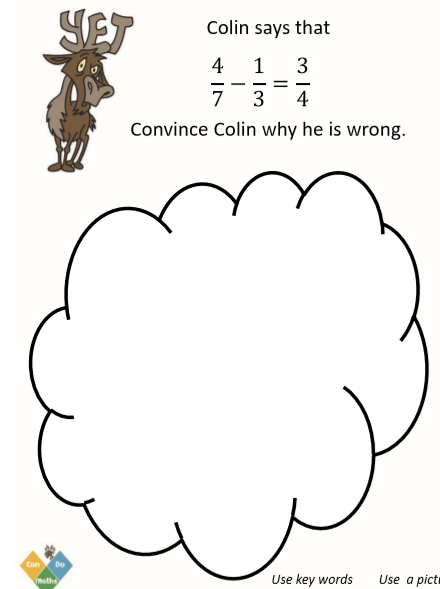 EXPLORE IT!
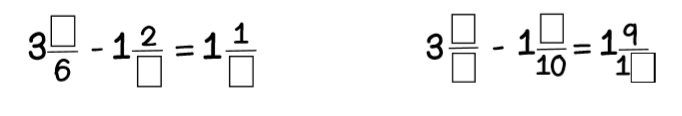 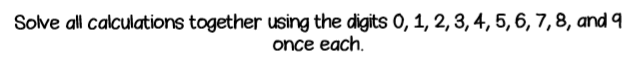 SOMETHING EXTRA?